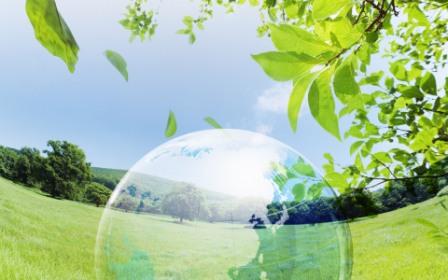 Қостанай облысы Қарасу ауданы ММ. 
“Ушаков орта мектебі”
Сабақтың тақырыбы:





Сабақтың  лексикалық тақырыбы:
                     Күн тәртібі.
Сабақтың грамматикалық тақырыбы:
                     Біріккен  сөздер



Қазақ тілі жәре қазақ әдебиетінің мұғаламі :Ағзұмова Айгүл Ғабдұлманапқызы.




Қазақ тілі қазақ әдебиетінің мұғаламі:
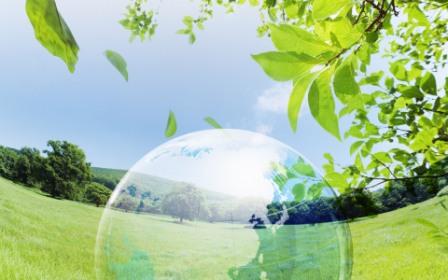 Сабақтың  мақсаты:
Білімділігі- сынып оқушыларының біріккен сөзден алған білімдерін
 тереңдету, жүйелеу, бекіту, қорытындылау.
Дамытушылығы-біріншіден оқушының ұшқыр ойлау белсенділігін 
арттыру,екіншіден өз ойын анық толық жеткізуге үйрету,
үшіншіден қазақша жазу және сөйлеу тілін дамыту,тереңдету,
төртіншіден шығармашылық қабілетін шыңдата отырып  талантты
 оқушылардың қабілетін арттыра отырып оны күрделендіре білу.
Тәрбиелігі-оқушыларды іс-әрект,мақсатқа жету әдіс-тәсілдерін
 таңдай білуге,өзін-өзі бағалай білуге тәрбиелеу және бағыттау.
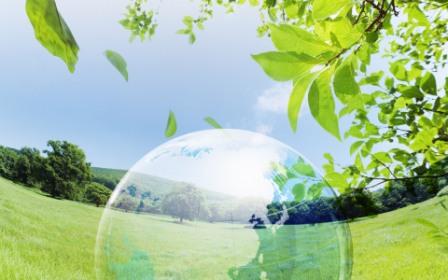 Сабақтың айдары:
 ” Адам  дегеніміз өзін-өзі кең көлемде
 реттей алатын яғни өздігінен жетіле
 алатын бірден-бір жүйе”.
                                                                                                 
                                                             И.П.Павлов.
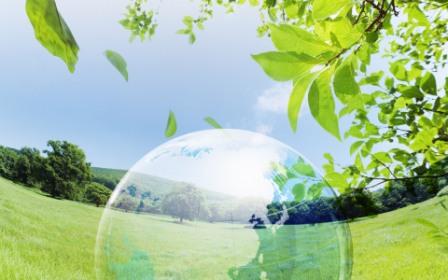 1.Тәрбие дегеніміз не?
2.Өзіңді –өзің тәрбиелеу үшін не істейсің?
3.Күн тәртібін құру маңызды ма?
4. Өз қатеңді мойындай аласың ба?
5.Біріккен деген сөз қандай ұғымды
 білдіреді?
6. Қандай бірікен сөз білесіңдер?
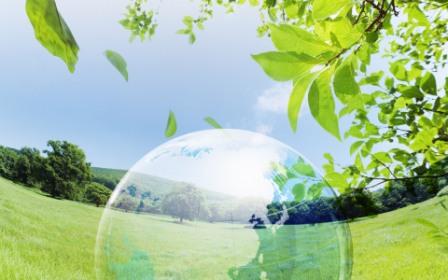 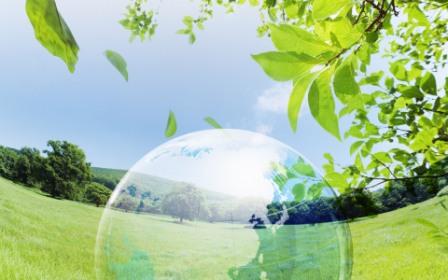 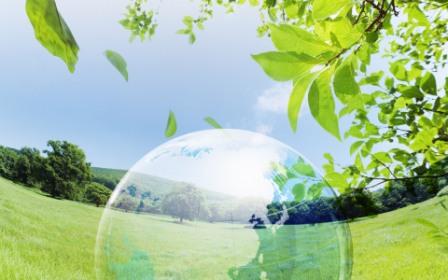 Екі+бас+тұз,ит+мұрын,тас+бақа,
арам+шөп,Алтын+шаш,Алма+гүл,
 баспа+сөз, тас+бақа, қара+тал,
Көкше+тау,Екі+бас+тұз, ағаш+аяқ,май+табан,соқыр+теке,
ас+қабақ,саңырау+құлақ,ұл+табар,
соқыр+ішек т.б.
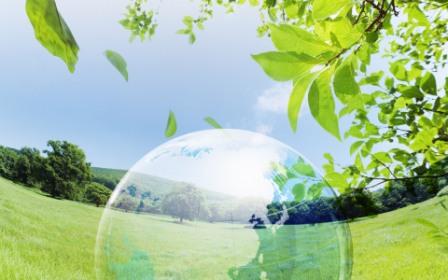 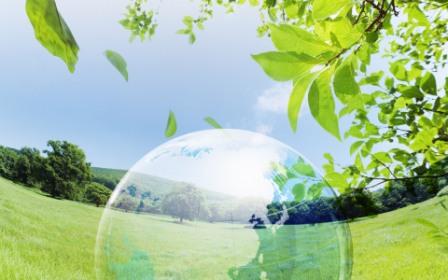 Топпен  жұмыс.
 (әр топқа тапсырма).
1-топ; Өсімдік,құс, жәндік аң 
атаулары.
2-топ ; Жер су,географиялық атауы.
3-топ; Кісі атары.
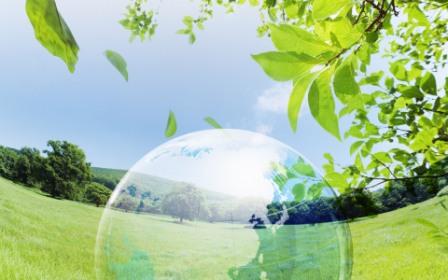 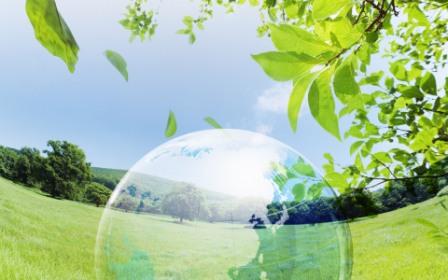 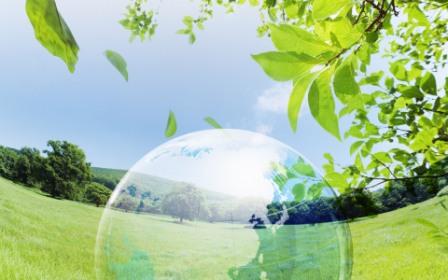 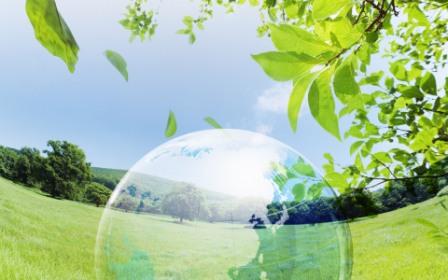 Сөздікпен  жазбаша, ауызша жұмыс.


Тәрбиелеу-воспитывать.
Адамгершілік –нравственность.
Қасиеттер-человеческие свойство.
Қабілет-способность.
Төңірегіндегі-вокруг.
Лайықты- соответствующий.
Сыни  көз-критический взгляд.
Жүйе-система.
Қалыптастыру-формировать.
Маңызы-особенность.
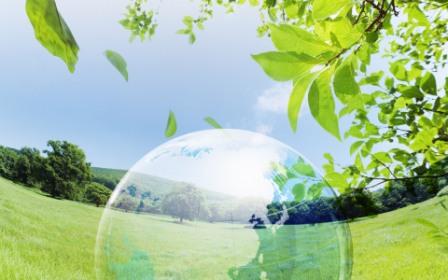 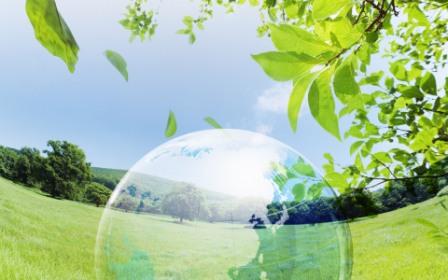 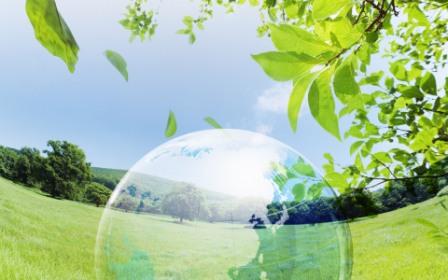 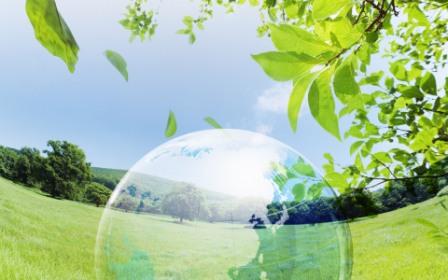 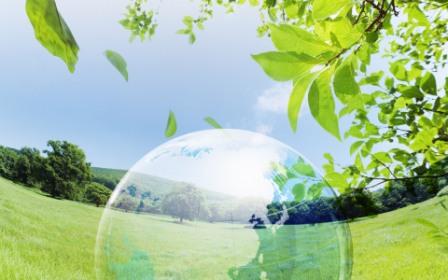 Кітаппен жұмыс.210-бет. Т.Артыкова,
Г.Ермекбаева.” Алматы” 2012.
1-топ: Мәтінді кезекпен оқиды.
2-топ: Мәтінді қысқаша мазмұндайды.
3-топ:Сұрақтарға кезекпен жауап береді.
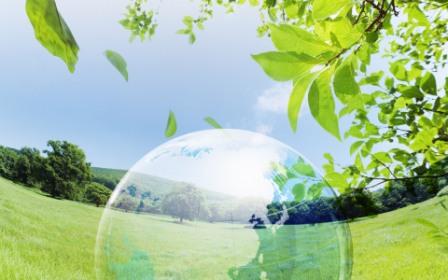 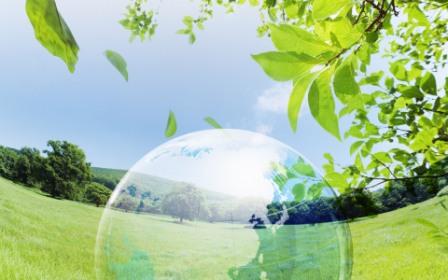 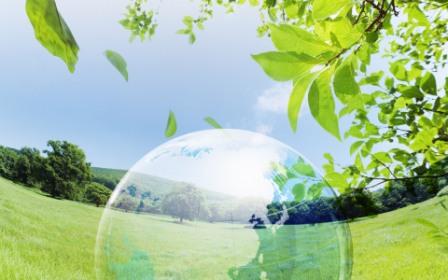 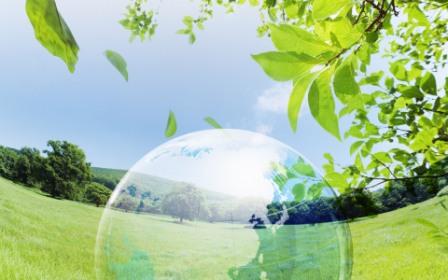 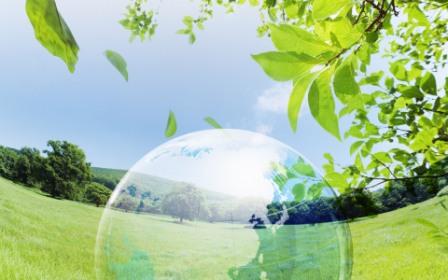 .


 Дәптермен жұмыс.
“Еркін хат” 
Мәтінің авторы Иина Аасамаа Тоомас 
эстон жазушысы 1921 жылы туған
 жазушы моделиер.(по этике”Как себя вести”)
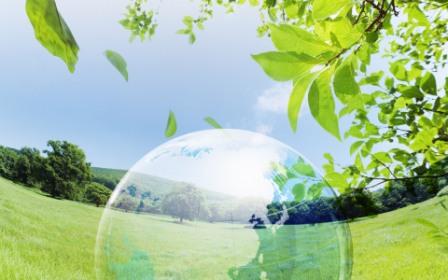 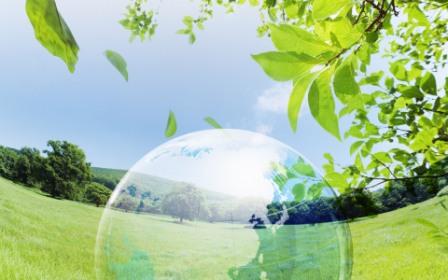 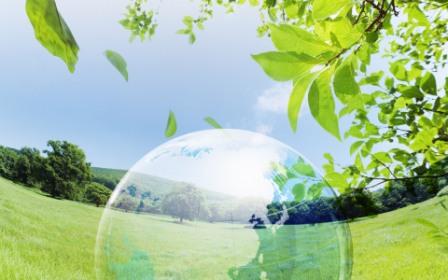 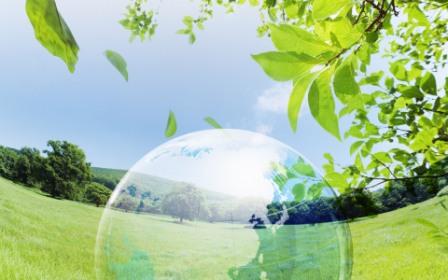 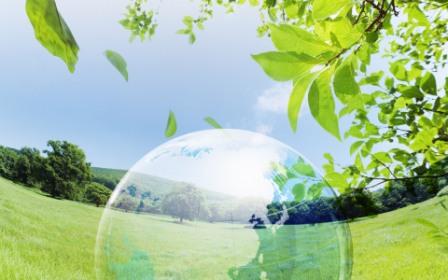 .
Сәуірдің  он бесі
          Сынып жұмысы.
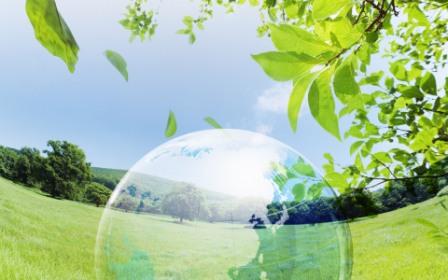 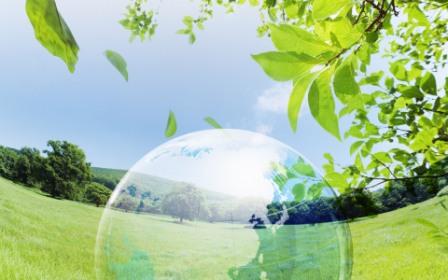 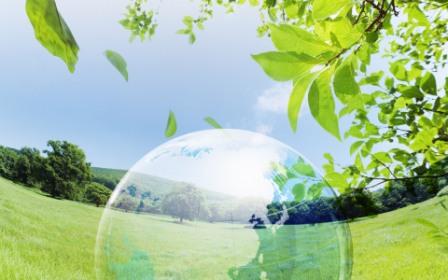 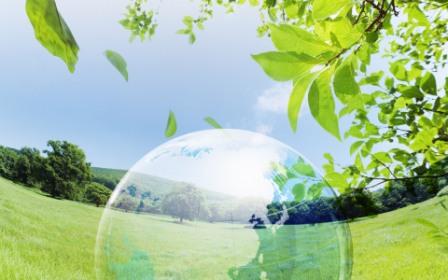 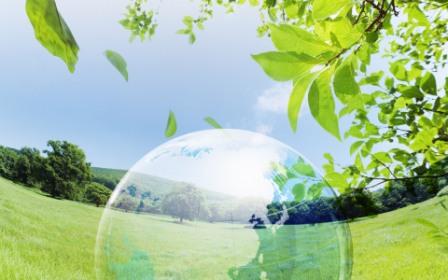 Мағынаны тану
Семантикалық карта
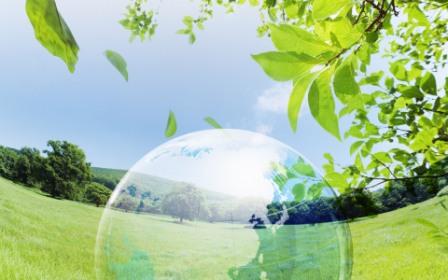 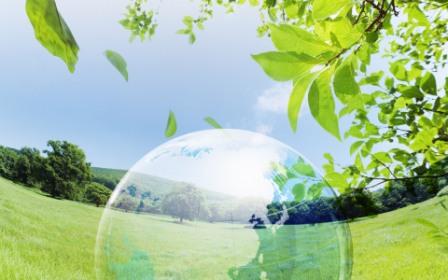 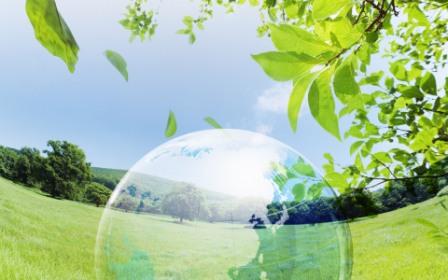 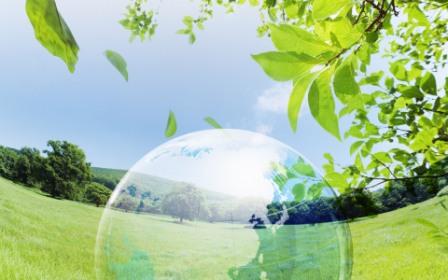 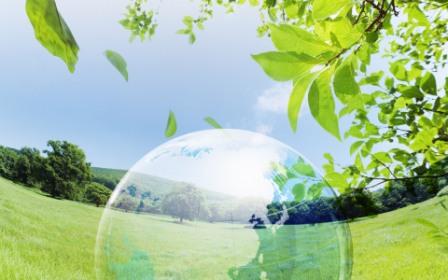 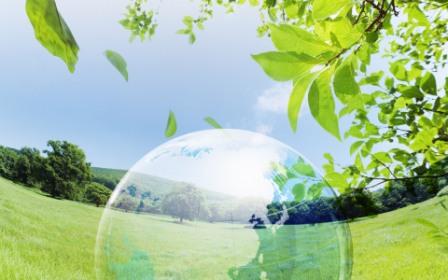 Сергіту минуты.
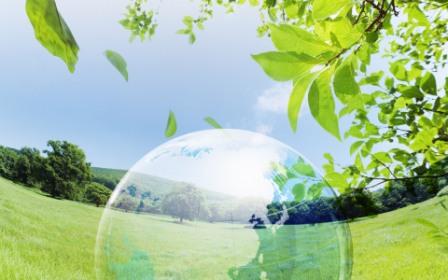 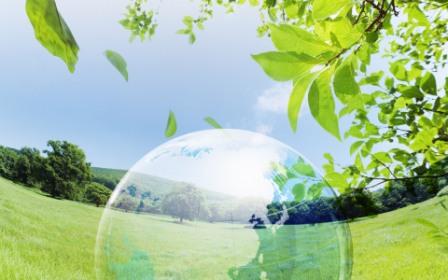 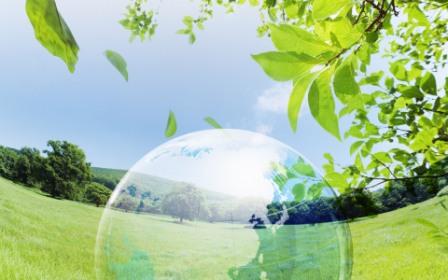 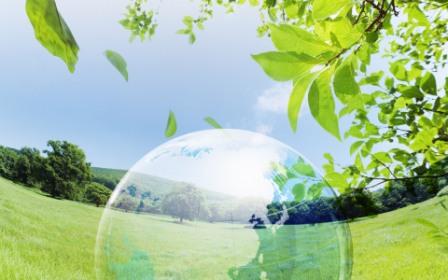 Зертеушілік. Ашық және жабық сұрақтар арқылы диалог 
жүргізе отырып бүгінгі сабақтың  қорытындысын жүйелейміз.
    

Бір тамшы ой
     «...Қанша білсең, ізден тағы, тағы да,
    Білікті адам жетер тілек бағына.
    Біле бер, қанша білсең де тағы біл,
    Жетерсің мақсатыңа біле, біле!»
                                                              ( Ж. Баласағұн )
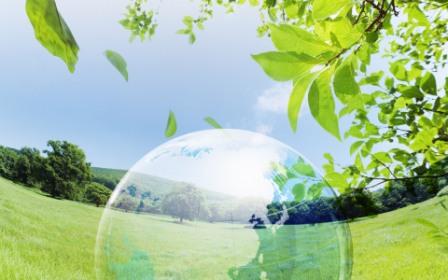 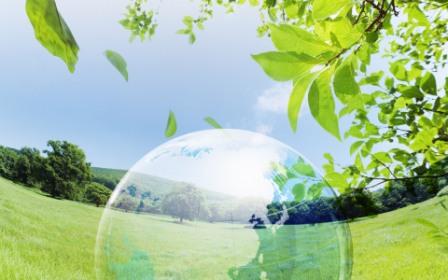 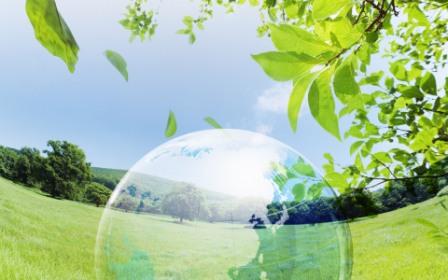 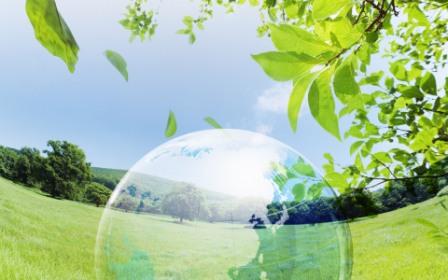 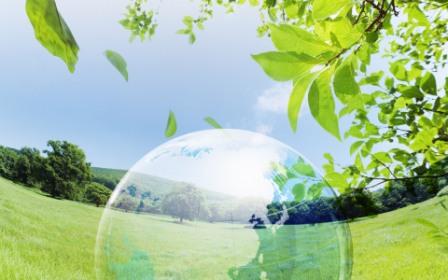 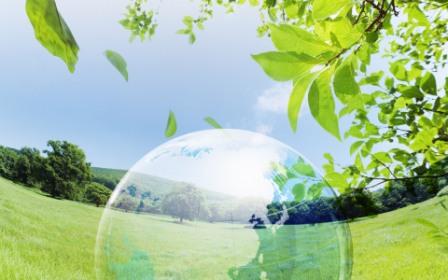 А). Біріккен сөз дегеніміз не?
Ә).Өзін- өз тәрбиелеу үшін не істеу керек?
Б).Өзін- өзі тәрбиелеу үшін не пайдалы?
В).Адам—өзін -өзі тәрбиелей  ала ма?
Г).Біріккен сөз екі немесе үш сөзден тұра ма?
Д).И.П.Павлов  адам өзін- өзі кең көлемде реттей алады деген бе?
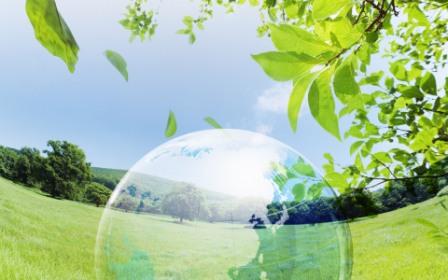 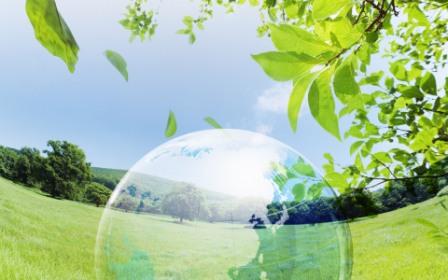 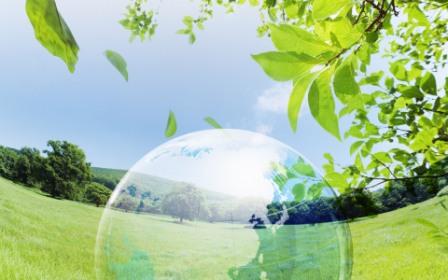 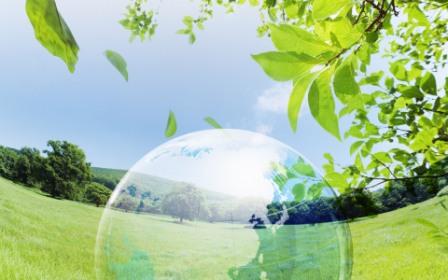 Сызбаны толтыр.
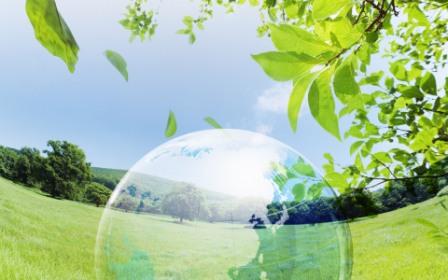 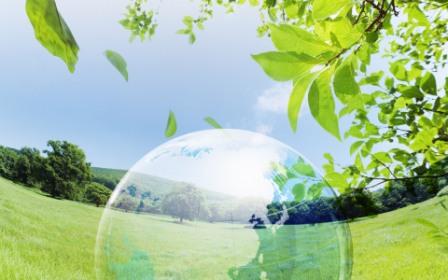 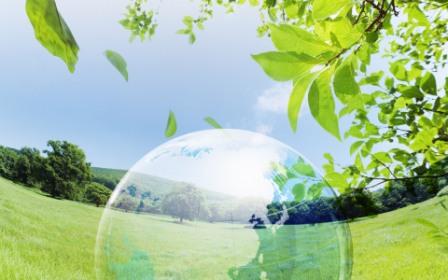 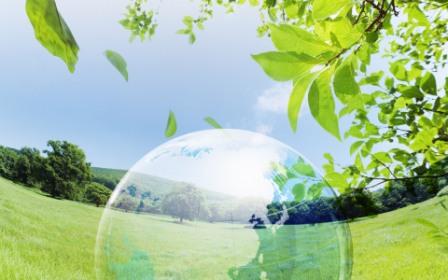 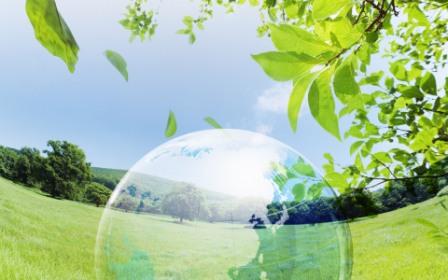 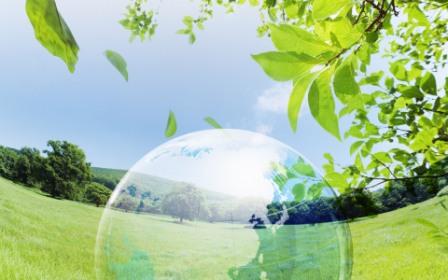 Үй жұмысы. 
Мәтінің мазмұнын  әңгімелеп айту 210-бет .
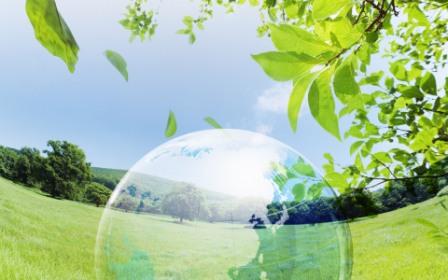 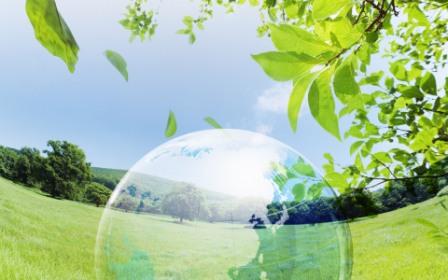 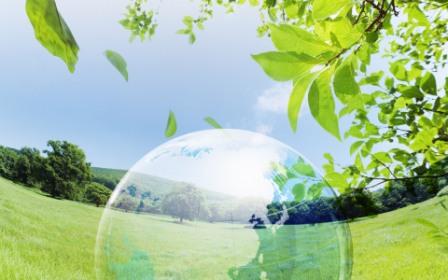 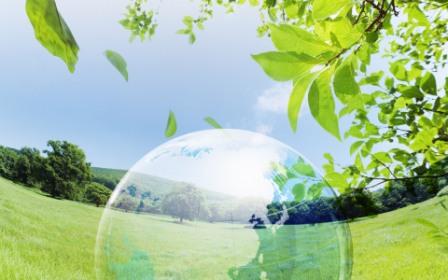 Рефлекция. 
 «Бәрі менің қолымда»
 Оқушылар бір-біріне сабақтан алған
 әсерлерін мен тілектерін айтады.
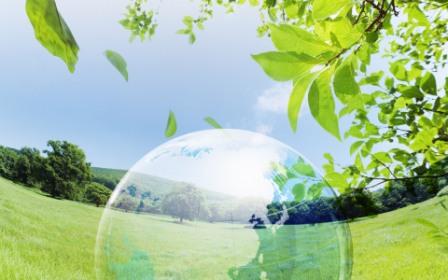 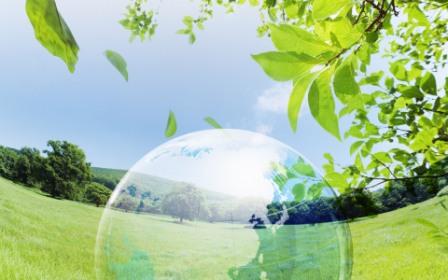 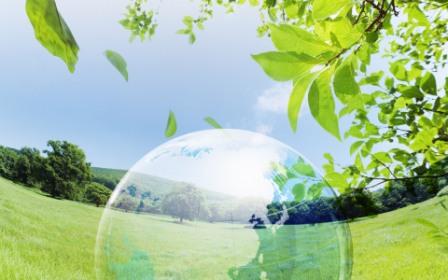 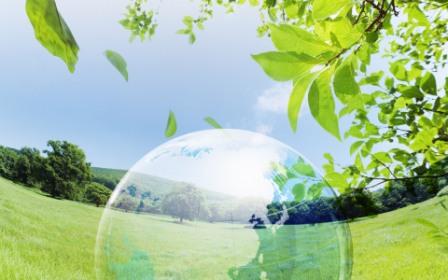 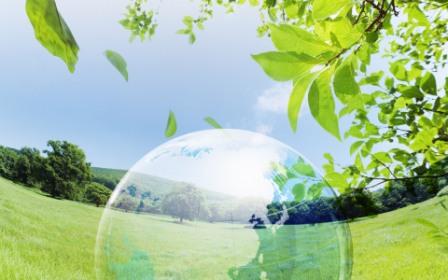 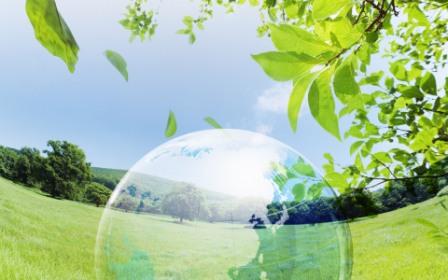 Бағалау.(сумативное)
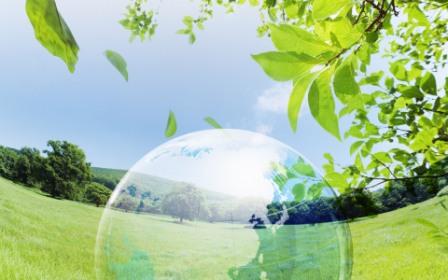 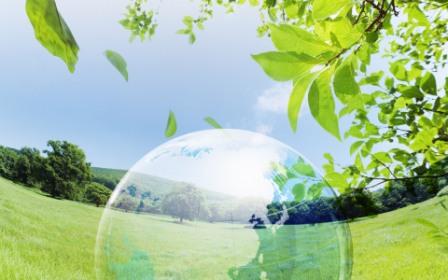 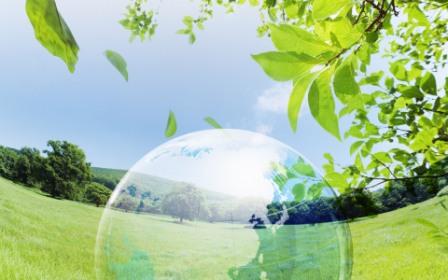 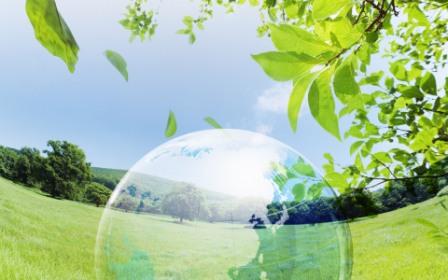 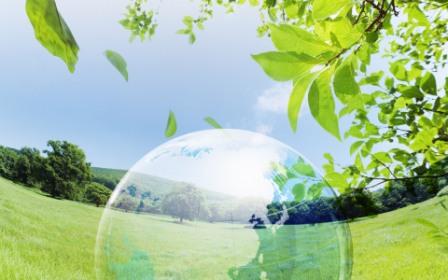 Назарларыңызға рахмет